SAGE TRAINING RESOURCES 
April 13, 2023
Kim Halstead
Office of Research Information Services
WHAT’S CHANGING IN SAGE? VIDEO
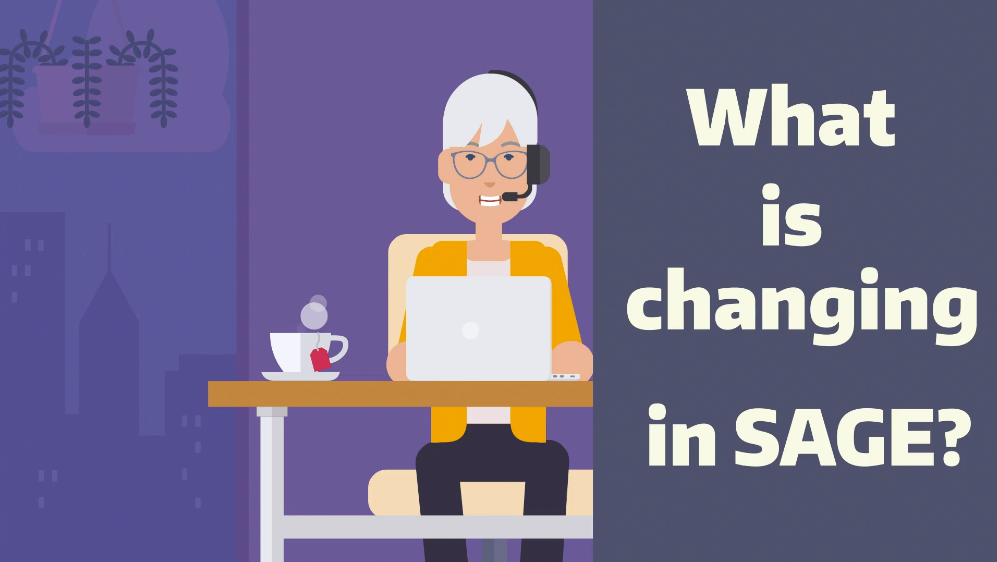 New!
Provides a high-level overview of changes coming to SAGE with UWFT, including:
SAGE Award Setup Requests
Cost Centers
SAGE Budget and Award Lines
SAGE AWARD SETUP WORKFLOW VIDEO
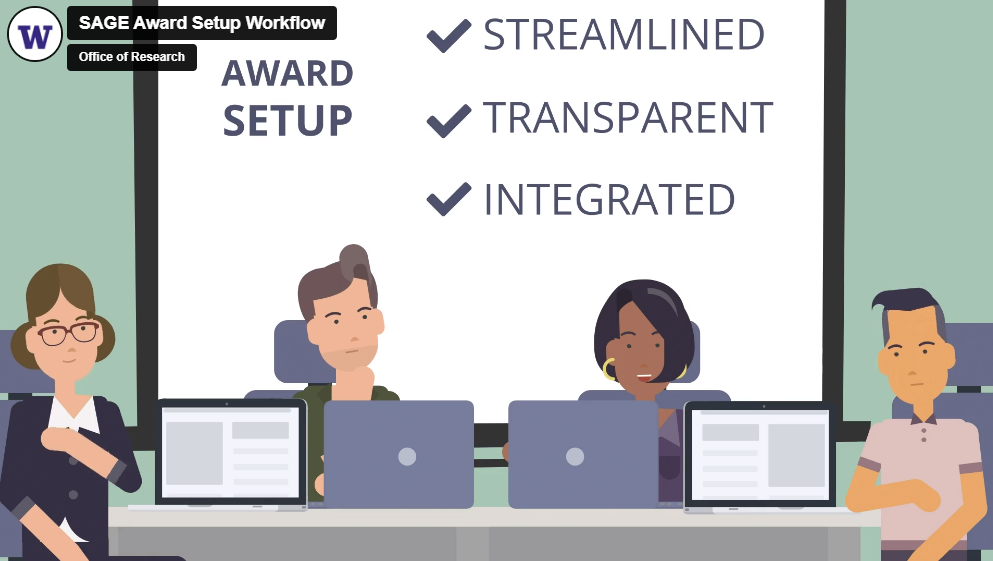 New!
Provides an overview of the future of the award setup workflow in SAGE
SAGE BUDGET ELEARNING
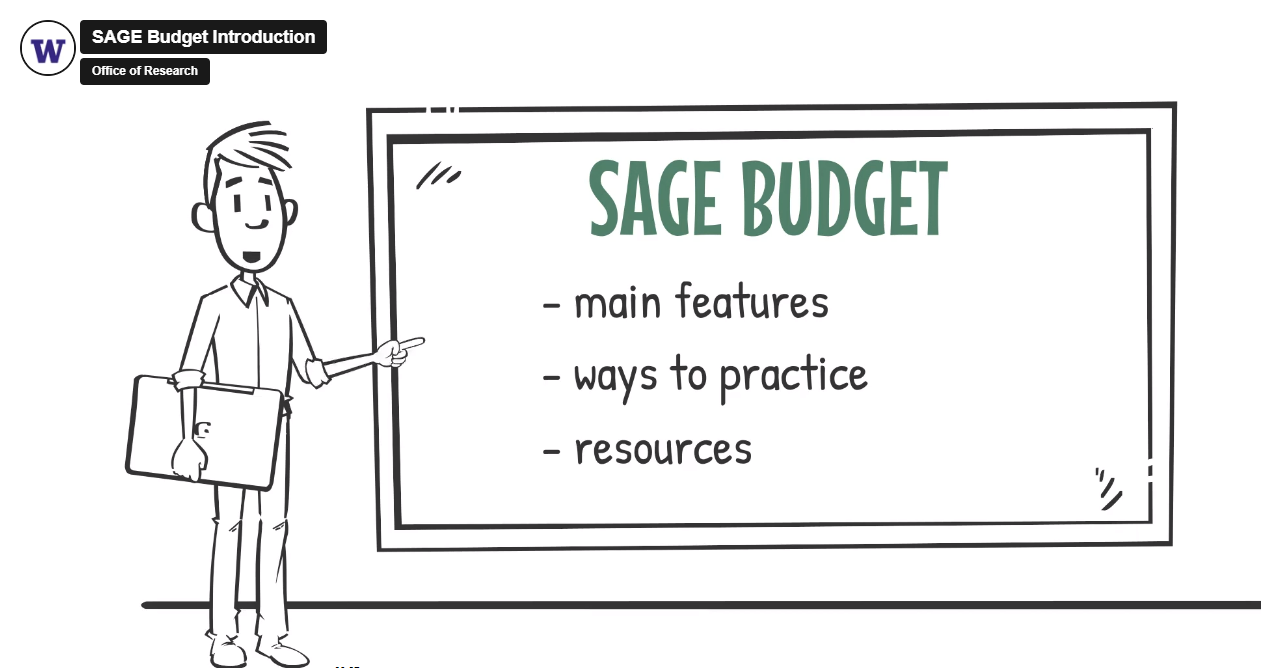 Launched January 2023
Provides on-demand instruction in SAGE Budget when you need it!
[Speaker Notes: This resource is not a substitute for the live course and does not count toward fulfilling certificate requirements.]
ADDITIONAL SAGE TRAINING
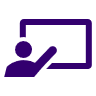 Available Now
SAGE Budget Instructor-led Classes
04/11
05/18
06/13

SAGE Budget Virtual Office Hours 
04/20
05/04
05/18

More SAGE resources are accessible through the UWFT for the Research Community webpage.
In Development
SAGE Awards eLearning and user guides
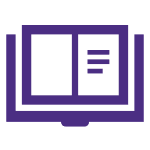 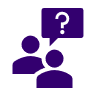